Javni poziv udrugama za prijavu programa i projekata usmjerenih očuvanju digniteta i promicanju istine o Domovinskom ratu, psihološko i socijalno osnaživanje te podizanje kvalitete življenja hrvatskih braniteljana području Krapinsko-zagorske županije                     RADIONICA ZA POTENCIJALNE PRIJAVITELJE                                              Bedekovčina 13/02/2019
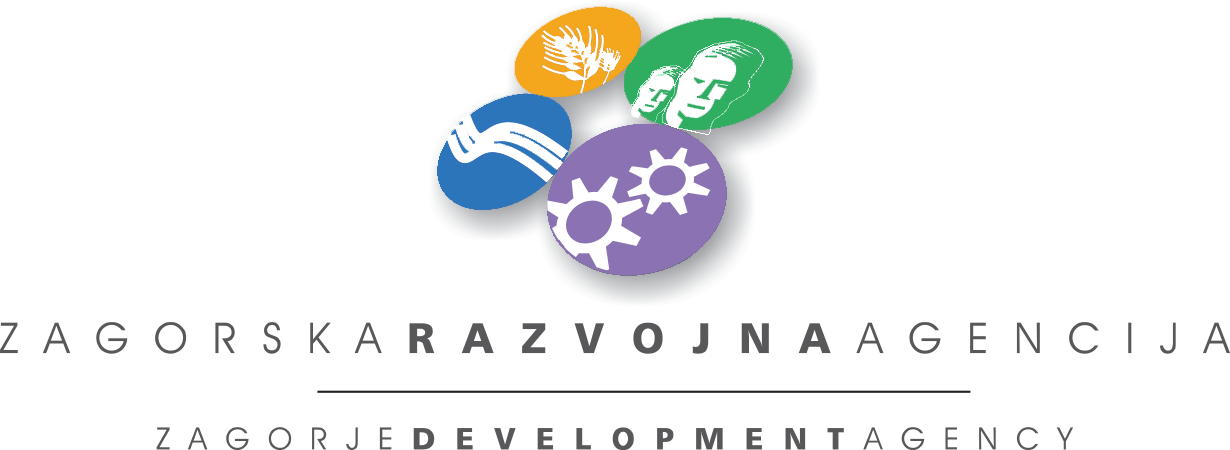 CILJEVI
OPĆI CILJ
Osnaživanje organizacija civilnog društva u provedbi programa i projekata usmjerenih očuvanju digniteta i promicanju istine o Domovinskom ratu, psihološko i socijalno osnaživanje te podizanje kvalitete življenja hrvatskih branitelja na području Krapinsko-zagorske županije
SPECIFIČNI CILJEVI 
Pozitivno utjecati na percepciju članova udruga na potrebu zaštite dostojanstva i vrednovanja njihovog doprinosa u obrani suvereniteta RH, kao i na percepciju zajednice o njima

Podići kvalitetu življenja hrv. branitelja, stradalnika i članova njihovih obitelji kroz radne aktivnosti i terapije, sportsko-natjecateljske, kulturno-umjetničke i druge rekreativne aktivnosti koje će pridonijeti njihovoj psihosocijalnoj rehabilitaciji i resocijalizaciji
FINANCIJSKA POTPORA

ukupno osigurano 250.000,00 kn u okviru javnog poziva
maksimalni iznos traženih sredstava po projektu – 30.000,00 kn
do 100% iznosa za financiranje
prednost – sufinanciranje iz vlastitih i drugih izvora
provedba najviše 12 mjeseci
samo programi/projekti regionalnog značaja
TKO SE MOŽE PRIJAVITI?

udruga je upisana u Registar udruga i djeluje najmanje 6 mjeseci u području u kojem prijavljuje program/projekt, zaključno s danom objave Javnog poziva
udruga ima registrirano sjedište na području Krapinsko-zagorske županije
iznimno, može se javiti i udruga koje nema registrirano sjedište na području Krapinsko-zagorske županije, ali koja putem svojeg ustrojstvenog oblika bez svojstva pravne osobe (podružnice, ogranka, kluba i slično) sukladno statutu udruge, na području KZŽ kontinuirano, u periodu od najmanje 5 godina prije datuma raspisivanja ovog Javnog poziva provodi programe/projekte u području u području u kojem se objavljuje ovaj Javni poziv i koja ima članove s prebivalištem na području KZŽ
TKO SE MOŽE PRIJAVITI?

udruga je upisana u Registar neprofitnih organizacija i transparentno vodi financijsko poslovanje u skladu s propisima o računovodstvu neprofitnih organizacija
udruga je uskladila svoj statut s odredbama Zakona o udrugama ili je podnijela zahtjev za usklađivanjem statuta nadležnom uredu (što dokazuje potvrdom nadležnog ureda), a sukladno uvidu u Registar udruga da je osoba ovlaštena za zastupanje udruge (i potpis ugovora o financiranju) u mandatu
udruga je ispunila ugovorene obveze preuzete temeljem prijašnjih ugovora o dodjeli sredstava prema Krapinsko-zagorskoj županiji te svim drugim davateljima financijskih sredstava iz javnih izvora što potvrđuje izjavom koju potpisuje osoba ovlaštena za zastupanje udruge (Izjava prijavitelja - obrazac A4 i potvrdom izdanom od strane Ministarstva financija - Porezne uprave koja se dostavlja prije potpisivanja ugovora o dodjeli financijskih sredstava)
TKO SE MOŽE PRIJAVITI?
udruga ispunjava obveze plaćanja doprinosa za mirovinsko i zdravstveno osiguranje i plaćanja poreza te drugih davanja prema državnom proračunu i proračunima jedinica lokalne samouprave, a protiv osobe ovlaštene za zastupanje udruge i voditelja programa ili projekta ne vodi se kazneni postupak i nisu pravomoćno osuđeni za prekršaj određen člankom 48. stavkom 2. alinejom c), odnosno pravomoćno osuđeni za počinjenje kaznenog djela određenog člankom 48. stavkom 2. alinejom d) Uredbe što potvrđuju izjavom koju potpisuje osoba ovlaštena za zastupanje udruge (Izjava prijavitelja - obrazac A4 i dodatna dokumentacija koja se dostavlja prije potpisivanja ugovora o dodjeli financijskih sredstava)
udruga ima općim aktom uspostavljen model dobrog financijskog upravljanja i kontrole te način sprječavanja sukoba interesa pri raspolaganju javnim sredstvima, prikladan način javnog objavljivanja programskog i financijskog izvještaja o radu za proteklu godinu (na mrežnim stranicama udruge ili drugi odgovarajući način), odgovarajuće organizacijske kapacitete i ljudske resurse za provedbu programa ili projekta (Izjava prijavitelja - obrazac A4)
TKO SE MOŽE PRIJAVITI?

udruga ima usvojen Financijski plan i Program rada udruge za 2019. godinu
udruga je osigurala organizacijske, ljudske, prostorne i djelomično financijske resurse za obavljanje djelatnosti sukladno Financijskom planu i Programu rada udruge (Izjava prijavitelja - obrazac A4)
udruga nije u stečajnom postupku, postupku gašenja, postupku prisilne naplate ili u postupku likvidacije (Izjava prijavitelja - obrazac A4 udruga ima općim aktom uspostavljen model dobrog financijskog upravljanja i kontrole te način sprječavanja sukoba interesa pri raspolaganju javnim sredstvima, prikladan način javnog objavljivanja programskog i financijskog izvještaja o radu za proteklu godinu (na mrežnim stranicama udruge ili drugi odgovarajući način), odgovarajuće organizacijske kapacitete i ljudske resurse za provedbu programa ili projekta (Izjava prijavitelja - obrazac A4)
PREDNOST PRI FINANCIRANJU
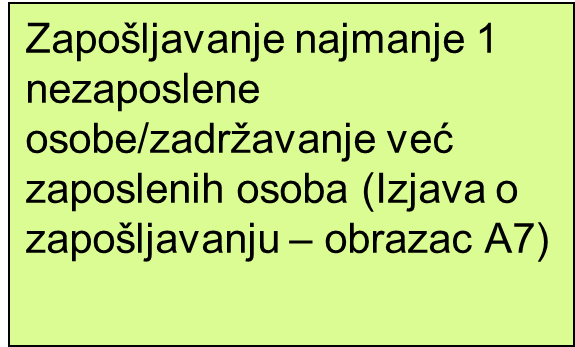 Sufinanciranje iz vlastitih i drugih izvora
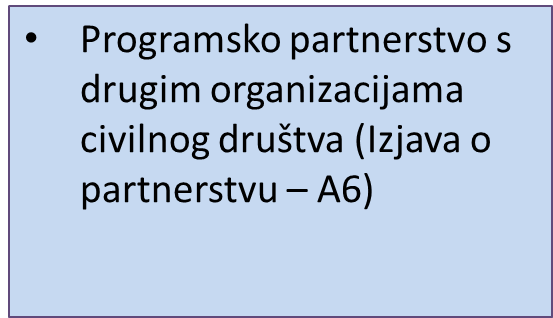 Uključivanje volontera tijekom 2018. godine (Izvješće o obavljenim uslugama ili aktivnostima organizatora volontiranja u 2018.)
Jasno definiranje jednake mogućnosti i uključivanje nezaposlenih osoba i osoba s invaliditetom
PARTNERSTVO
Nije obavezno, ali je poželjno
Prednost pri financiranju

POTENCIJALNI PARTNERI:
druge organizacije civilnog društva
Izjava o partnerstvu (obrazac A6)

SURADNICI:
aktivna uloga u projektu/programu, ne mogu primiti sredstva iz proračuna projekta
PRIHVATLJIVE AKTIVNOSTI

Kulturno-umjetničke aktivnosti na tematiku Domovinskog rata (izložbe, likovne kolonije i sl.)
Edukativni izleti za djecu i mlade s tematikom Domovinskog rata
Organiziranje i provođenje edukativnih programa o Domovinskom ratu u osnovnim i srednjim školama (uz suglasnost nadležnog Ministarstva)
Sportsko-natjecateljske i druge rekreativne aktivnosti sa svrhom kvalitetnog provođenja slobodnog vremena branitelja i članova obitelji i brže socijalizacije
Organiziranje radnih terapija, radionica s edukativnim sadržajima usmjerenima psihološkom i socijalnom osnaživanju branitelja
PRIHVATLJIVI TROŠKOVI

        IZRAVNI troškovi:
Troškovi plaća i naknada voditeljima programa/projekta i vanjskim suradnicima angažiranim na programu/projektu koji odgovaraju stvarnim izdacima za plaće te porezima i doprinosima iz plaće i drugim troškovima vezanim uz plaću, sukladno odredbama Pravilnika i Uredbe;
Troškovi provedbe programa/projekta kao što su troškovi najma prostora, pripreme i tiska materijala, troškovi osvježenja za sudionike radionica, kotizacija za seminare, intelektualne usluge, troškovi zaposlene osobe koja radi na programu/projektu i sl.; 
Troškovi komunikacije kao što su radijske objave, objave u tiskanim medijima, troškovi promotivnog materijala (brošura, letak, promotivne vrećice, majice, USB stickovi i sl.);
Troškovi opreme koja se nabavlja isključivo za provedbu aktivnosti kao što je računalo, pisač, fotokopirni uređaj, fotoaparat, stolovi, stolice pod uvjetom da se isti upišu u knjigu materijalne imovine, do 50% ukupnog iznosa programa/projekta financiranog iz proračuna Krapinsko-zagorske županije. U okviru programa/projekta može se financirati samo ona oprema koja je nužna za provedbu programskih/projektnih aktivnosti;
Naknade i putni troškovi kao što su troškovi putovanja na seminare, dnevnice, troškovi putovanja službenim ili privatnim vozilom (ako se putuje privatnim vozilom prihvaća se trošak od 2 kune po prijeđenom kilometru i trošak cestarina, a ako se putuje službenim vozilom prihvatljiv je trošak cestarine i trošak rezervoara goriva u odnosu na prijeđene kilometre), troškovi smještaja i slično. U putne troškove ubrajaju se samo troškovi osoba koji direktno sudjeluju u programu/projektu, a troškovi putovanja stručnjaka koji su podugovoreni za provedbu određene aktivnosti ubrajaju se u ukupni trošak honorara (ugovor o djelu ili ugovor o autorskom djelu).
PRIHVATLJIVI TROŠKOVI 

NEIZRAVNI troškovi:
troškovi koji nisu izravno povezani s provedbom programa/projekta kao što su: troškovi obavljanja redovne djelatnosti – najam prostora u kojem se odvija program/projekt, energija, voda, uredski materijal, sitan inventar, telefon, pošta i drugi indirektni troškovi koji nisu povezani s provedbom programa/projekta.
do 30% ukupnog iznosa financiranog programa/projekta sredstvima ovog Javnog poziva
PRIJAVITELJ JE DUŽAN DOSTAVITI:

Obrazac A2: OBRAZAC ZA PRIJAVU PROGRAMA/PROJEKTA – vlastoručno potpisan i ovjeren – 1 primjerak u izvorniku u ispisu i istovjetan sadržaj u elektroničkom obliku u PDF formatu, koji sadrži:
Osnovne podatke o podnositelju prijave programa/projekta
Osnovne podatke o programu/projektu
Kontrolnu listu
Obrazac A3: OBRAZAC PRORAČUNA PROGRAMA/PROJEKTA – vlastoručno potpisan i ovjeren – 1 primjerak u izvorniku u ispisu i istovjetan sadržaj u elektroničkom obliku u Excel formatu 
Obrazac A4: IZJAVA PRIJAVITELJA o zadovoljavanju uvjeta Natječaja vlastoručno potpisana od strane osobe ovlaštene za zastupanje udruge i ovjerena – 1 primjerak u izvorniku u ispisu i istovjetan sadržaj u elektroničkom obliku u PDF formatu
Obrazac A5: ŽIVOTOPIS VODITELJA/VODITELJICE PROGRAMA/PROJEKTA ne stariji od 6 mjeseci od dana raspisivanja Natječaja na obrascu životopisa Europass vlastoručno potpisan s jasno naznačenim datumom popunjavanja životopisa od strane voditelja/voditeljice programa/projekta – 1 primjerak u izvorniku u ispisu i istovjetan sadržaj u elektroničkom obliku u PDF formatu
PRIJAVITELJ JE DUŽAN DOSTAVITI:

Obrazac A6: IZJAVA O PARTNERSTVU NA PROGRAMU/PROJEKTU – vlastoručno potpisana i ovjerena pečatom od strane svih partnera u programu/projektu – 1 primjerak u izvorniku u ispisu i istovjetan sadržaj u elektroničkom obliku u PDF formatu 
Obrazac A7: IZJAVA O ZAPOŠLJAVANJU OSOBE NA PROGRAMU/PROJEKTU vlastoručno potpisana od strane voditelja/voditeljice programa/projekta i osobe ovlaštene za zastupanje udruge te ovjerena – 1 primjerak u izvorniku u ispisu i istovjetan sadržaj u elektroničkom obliku u PDF formatu (izjava se dostavlja i ukoliko se ne zapošljava)
Obrazac A8: IZJAVA UDRUGE KOJA NEMA REGISTRIRANO SJEDIŠTE NA PODRUČJU KRAPINSKO-ZAGORSKE ŽUPANIJE – vlastoručno potpisana i ovjerena – 1 primjerak u izvorniku u ispisu i istovjetan sadržaj u elektroničkom obliku u PDF formatu
Obrazac A9: IZJAVA O NEPOSTOJANJU DVOSTRUKOG FINANCIRANJA PROGRAMA/PROJEKTA – vlastoručno potpisana i ovjerena – 1 primjerak u izvorniku u ispisu, dostavlja se neposredno prije potpisivanja ugovora
PRIJAVITELJ JE DUŽAN DOSTAVITI:

IZVJEŠĆE O ORGANIZIRANOM VOLONTIRANJU prema nadležnom ministarstvu za 2018. godinu – 1 primjerak preslike u ispisu (ili ispis izvješća – potpisanog i ovjerenog) i istovjetan sadržaj u elektroničkom obliku u PDF formatu (dostavljaju samo prijavitelji koji su u 2018. godini provodili organizirano volontiranje i podnosili ovo izvješće)
UVJERENJE NADLEŽNOG SUDA DA SE NE VODI KAZNENI POSTUPAK PROTIV ODGOVORNE OSOBE U UDRUZI I VODITELJA PROGRAMA za prijavitelja i partnere na programu/projektu – 1 primjerak u izvorniku u ispisu dostavlja se prije potpisivanja ugovora 
POTVRDA MINISTARSTVA FINANCIJA, POREZNE UPRAVE O NEPOSTOJANJU POREZNOG DUGA za prijavitelje i partnere na programu/projektu – 1 primjerak u izvorniku u ispisu – dostavlja se prije potpisivanja ugovora
PREDAJA PRIJAVE
NA PROPISANIM OBRASCIMA (www.kzz.hr > Natječaji i javni pozivi)

POŠTOM, KURIRSKOM SLUŽBOM ILI OSOBNOM PREDAJOM U PISARNICU KZŽ (preporučena pošiljka najkasnije zadnjeg dana za predaju do 24,00 sata, osobno ili kurirskom službom  u pisarnicu do 14,30 sati)
ROK – 25. VELJAČE 2019. GODINE

Prijavitelj dostavlja dokumentaciju za prijavu programa/projekta
u ispisu - papirnatom obliku
Potpisanu i ovjerenu pečatom (osim Životopisa voditelja/voditeljice programa/projekta koji treba biti samo potpisan)
S naznačenim datumom i mjestom popunjavanja 
obavezno istovjetan sadržaj u elektronskom obliku na mediju za pohranu podataka (CD-u, USB-u i sl.) u PDF formatu, izuzev Proračuna koji se dostavlja u Excel formatu
Adresa:  Krapinsko-zagorska županija  Upravni odjel za zdravstvo, socijalnu skrb, udruge i mlade  Magistratska 1  49000 Krapina
  Na omotnici naznačiti:
 „Prijava na Javni poziv udrugama za prijavu programa i projekata usmjerenih očuvanju digniteta i promicanju istine o Domovinskom ratu, psihološko i socijalno osnaživanje te podizanje kvalitete življenja hrvatskih branitelja na području Krapinsko-zagorske županije– NE OTVARATI”
POSTUPAK DODJELE FINANCIJSKIH POTPORA

Administrativna provjera – Povjerenstvo za provjeru ispunjavanja propisanih uvjeta Javnog poziva
Procjena prijava – Povjerenstvo za ocjenjivanje prijava na Javni poziv
Dostava dodatne dokumentacije (Obrazac A9, potvrde o nekažnjavanju i potvrde Porezne uprave)
Obavijest o donesenoj odluci o dodjeli bespovratnih sredstava
Ugovaranje
Podnošenje prigovora – Povjerenstvo za rješavanje o prigovorima u postupcima dodjele sredstava udrugama
OCJENJIVANJE PRISTIGLIH PRIJAVA, DONOŠENJE ODLUKE O FINANCIRANJU TE POTPISIVANJE UGOVORA – U ROKU OD 120 DANA OD ROKA ZA PREDAJU
PREGLED OBRAZACA…
Pitanja vezana uz prijavu programa/projektahttp://www.kzz.hr/poziv-programi-branitelji-2019

    Najkasnije do 18. veljače 2019. godine!
Izmjene u odnosu na prošlu godinu
Moguće je prijaviti samo programe/projekte regionalnog značaja
Obrazac A9- IZJAVA O NEPOSTOJANJU DVOSTRUKOG FINANCIRANJA PROGRAMA/PROJEKTA –novi obrazac, dostavlja se neposredno prije ugovaranja
Potvrda o nekažnjavanju kao i potvrda Porezne uprave dostavljaju se neposredno prije ugovaranja
HVALA NA PAŽNJI!
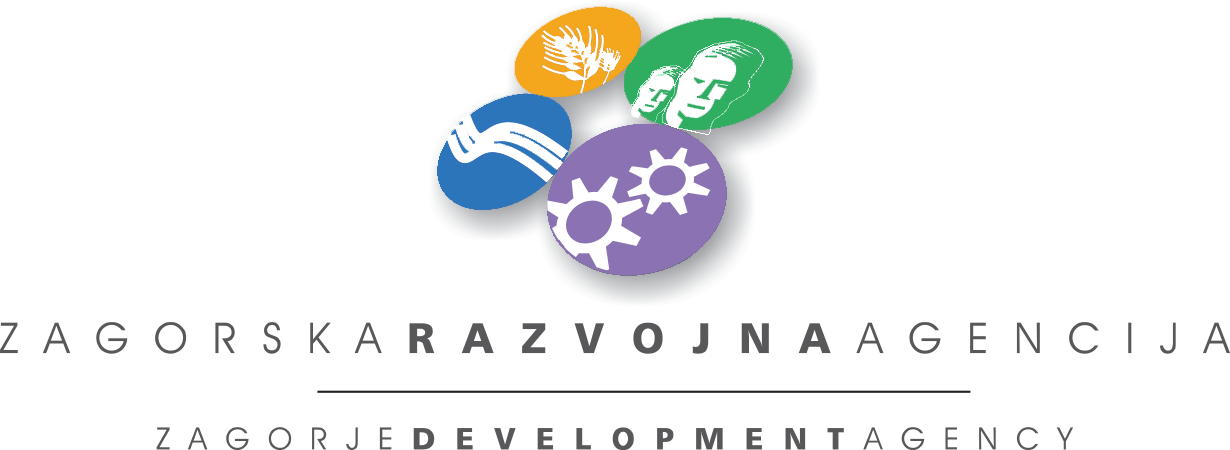